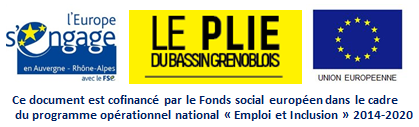 PRESENTATION SIAEDU TERRITOIRE METROPOLITAIN
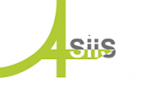 IAE - Espaces Verts
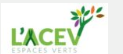 Tonte autotractée ou autoportée
Débroussaillage, désherbage mécanique, thermique ou manuel
Taille de haies et entretien d’arbustes
Elagage, abattage de petits arbres
Entretiens de sentiers, d’espaces naturels sensibles, de cours d’eau
Petites maçonneries paysagères et menuiseries (barrières, passerelles, …)
Engazonnement, plantations d’arbres, de fleurs
Lien vers les coordonnées des différentes structures
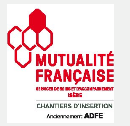 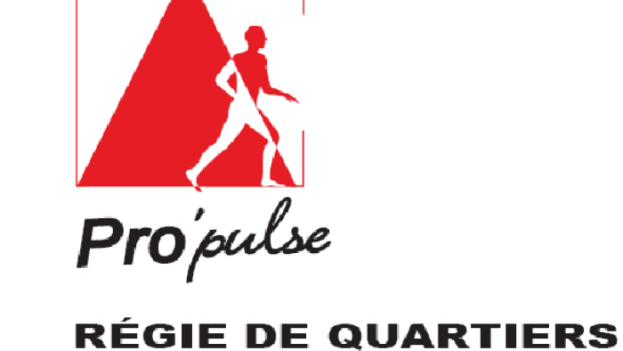 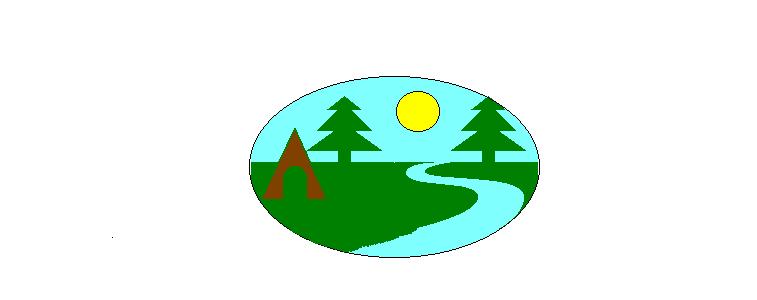 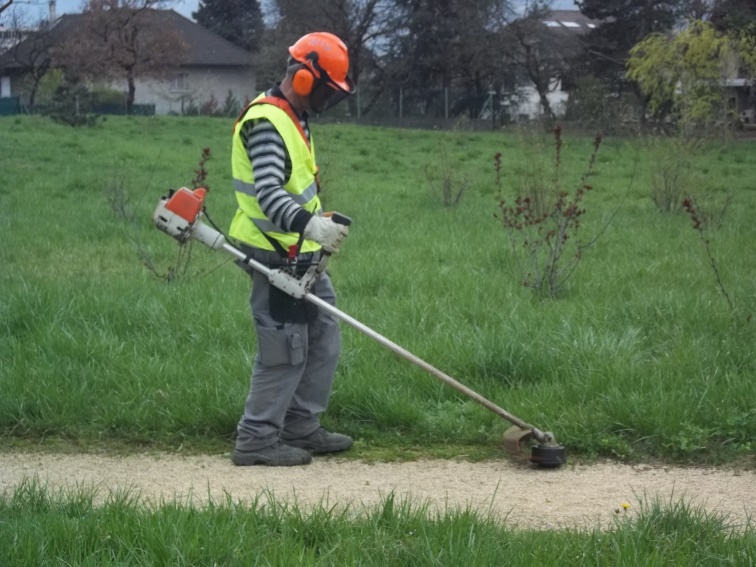 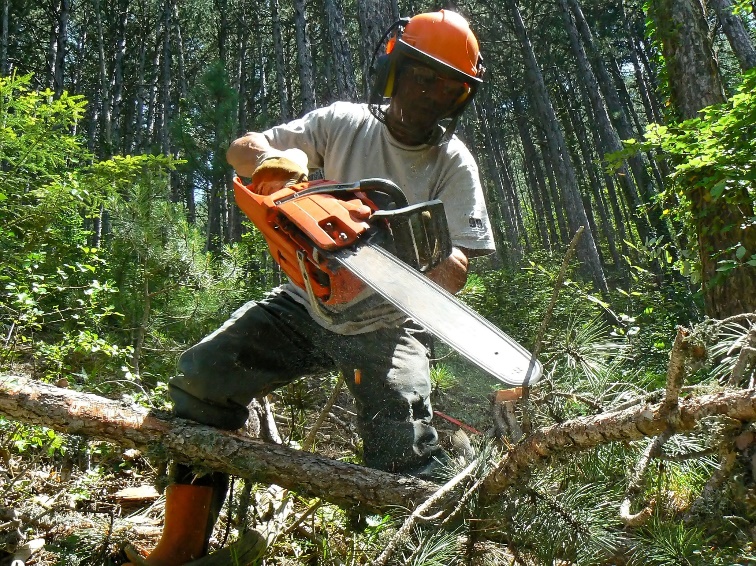 CISI
0
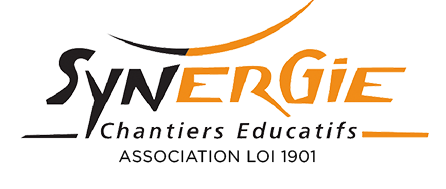 IAE - Bâtiment
Peinture tout type de surface
Revêtements muraux, carrelage et faïence
Sols souples et parquets
Faux plafonds et cloisons
Agencement, mobilier design ou sur mesure, décoration intérieure
Nettoyage de chantier et de bases de vie
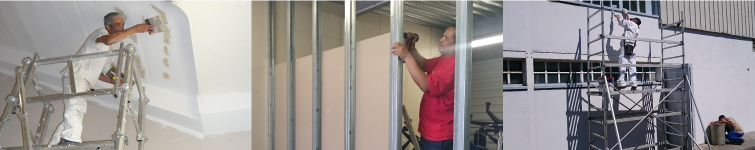 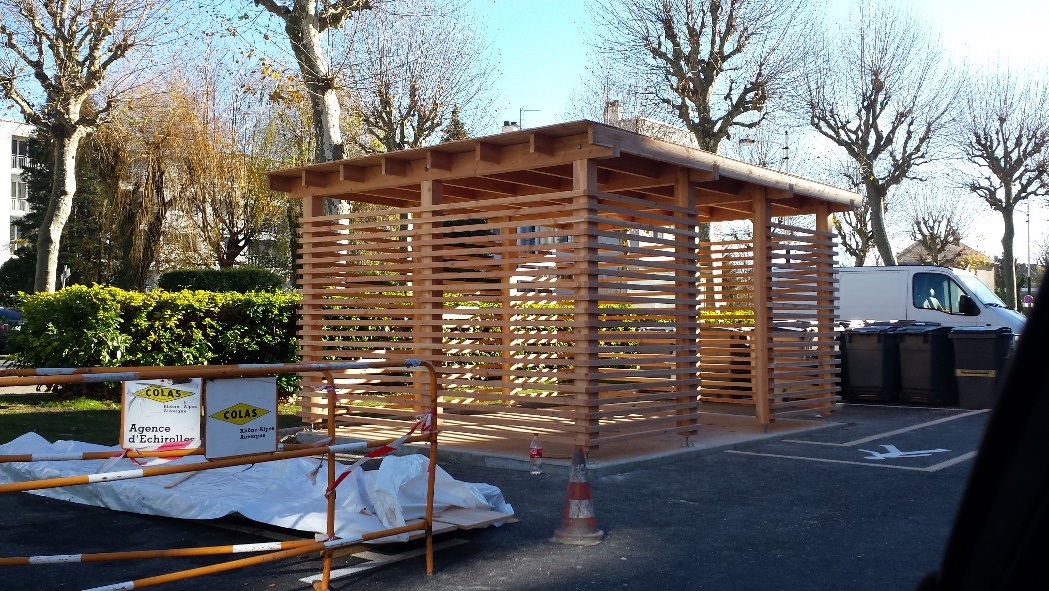 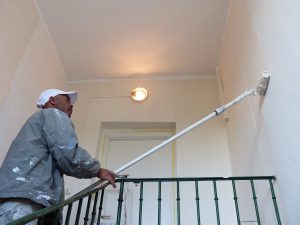 IAE - Bâtiment
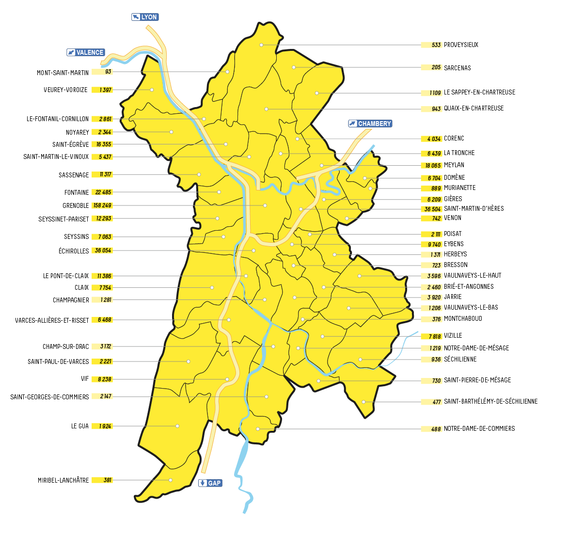 Graine d’insertion 
Renov Bati
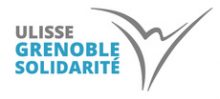 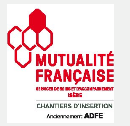 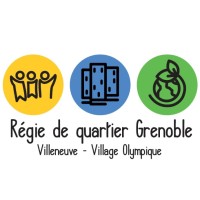 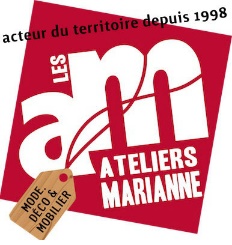 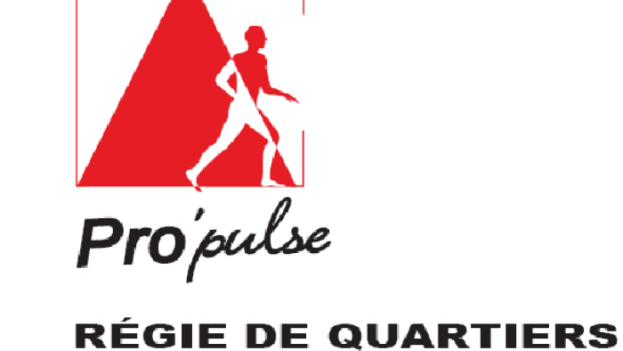 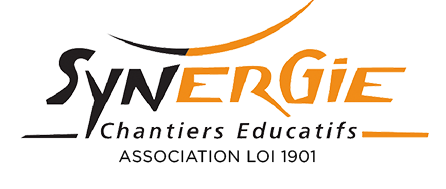 Lien vers les coordonnées
IAE- Propreté – Gestion de déchets
Collecte, valorisation et/ou recyclage de



Nettoyage de locaux, de mobilier urbain, de véhicules
Vêtements, Textile
Encombrants
DEEE
Mobilier de bureau
Cartons et DIB
Polystyrène
Archives confidentielles
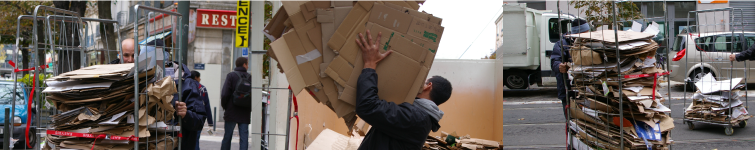 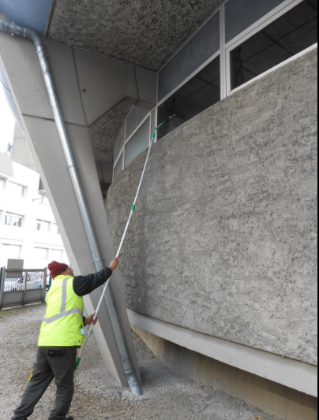 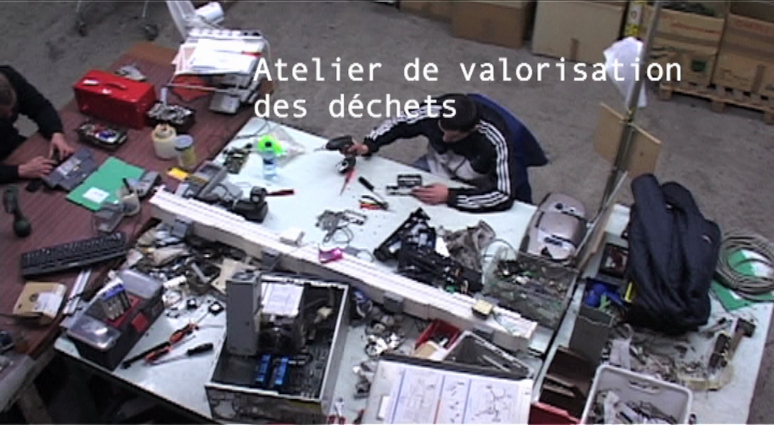 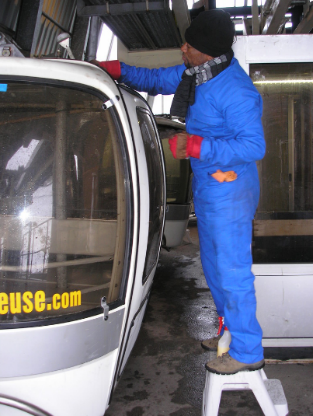 IAE - Propreté – Gestion de déchets
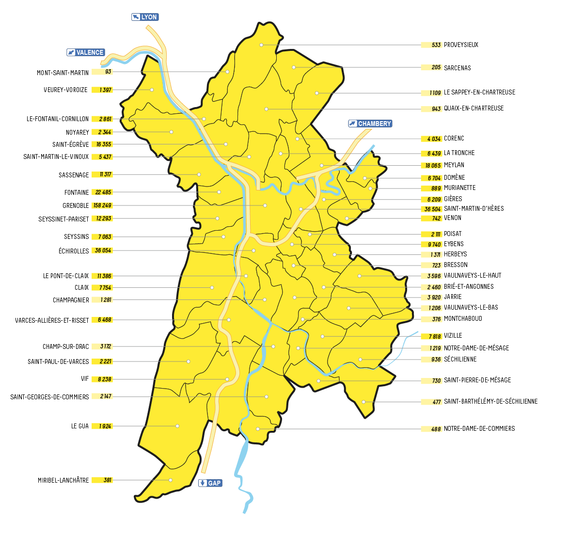 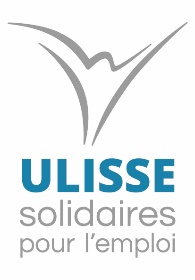 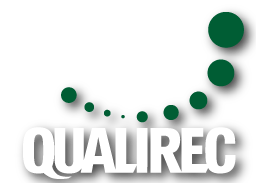 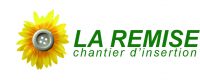 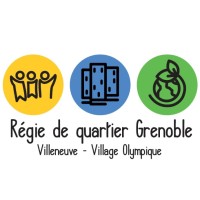 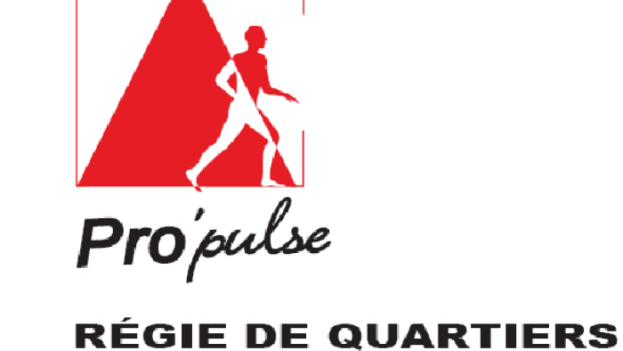 Lien vers les coordonnées
IAE - Autres activités
Communication rédactionnelle, photo, vidéo, web – Le Bon Plan
Maintenance cycle – Cycle and Go
Plateau repas avec l’Arbre fruité
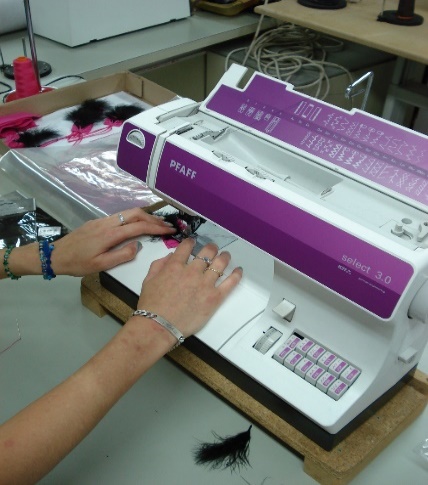 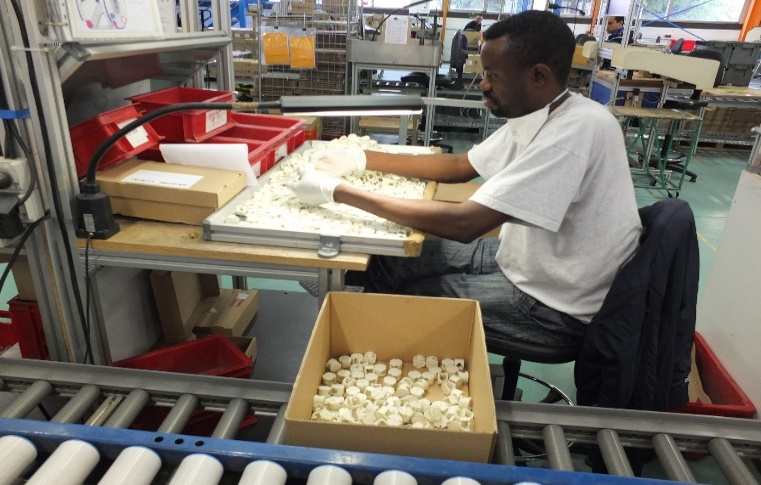 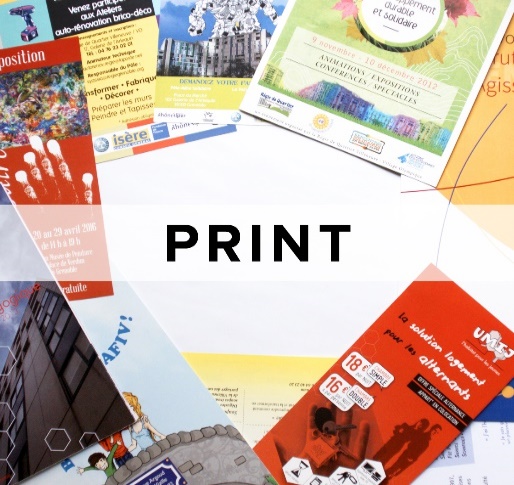 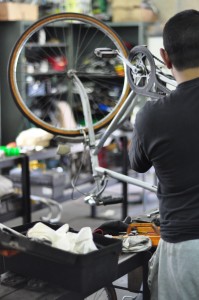